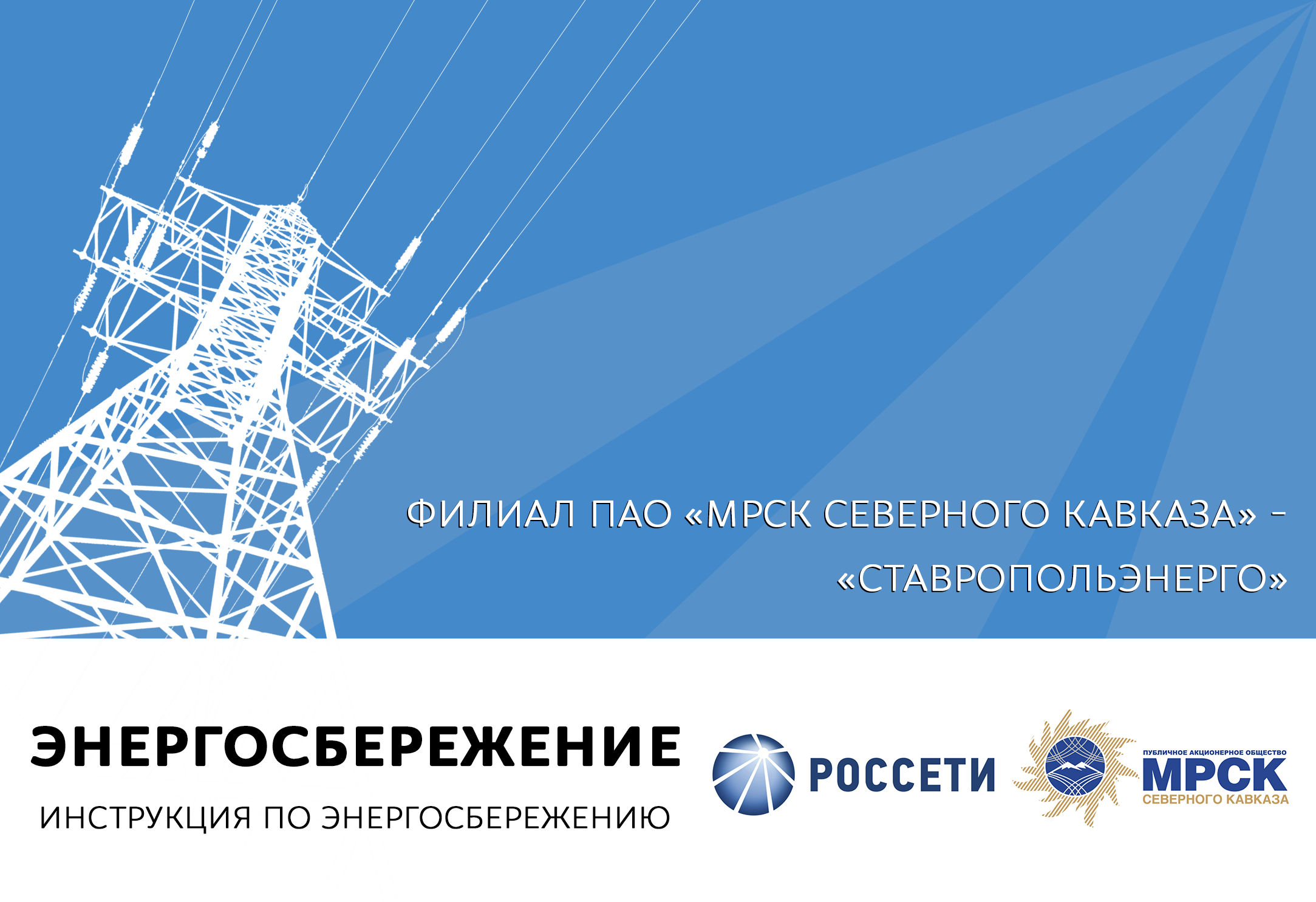 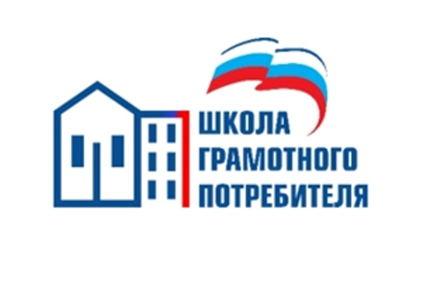 «Энергосбережение: 
способы экономии электроэнергии в быту»
Проект 
«ШКОЛА ГРАМОТНОГО ПОТРЕБИТЕЛЯ»

Региональный план-график по проекту «Школа грамотного потребителя» утвержден
 распоряжением Правительства Ставропольского края от 05.11.2015 № 351-рп
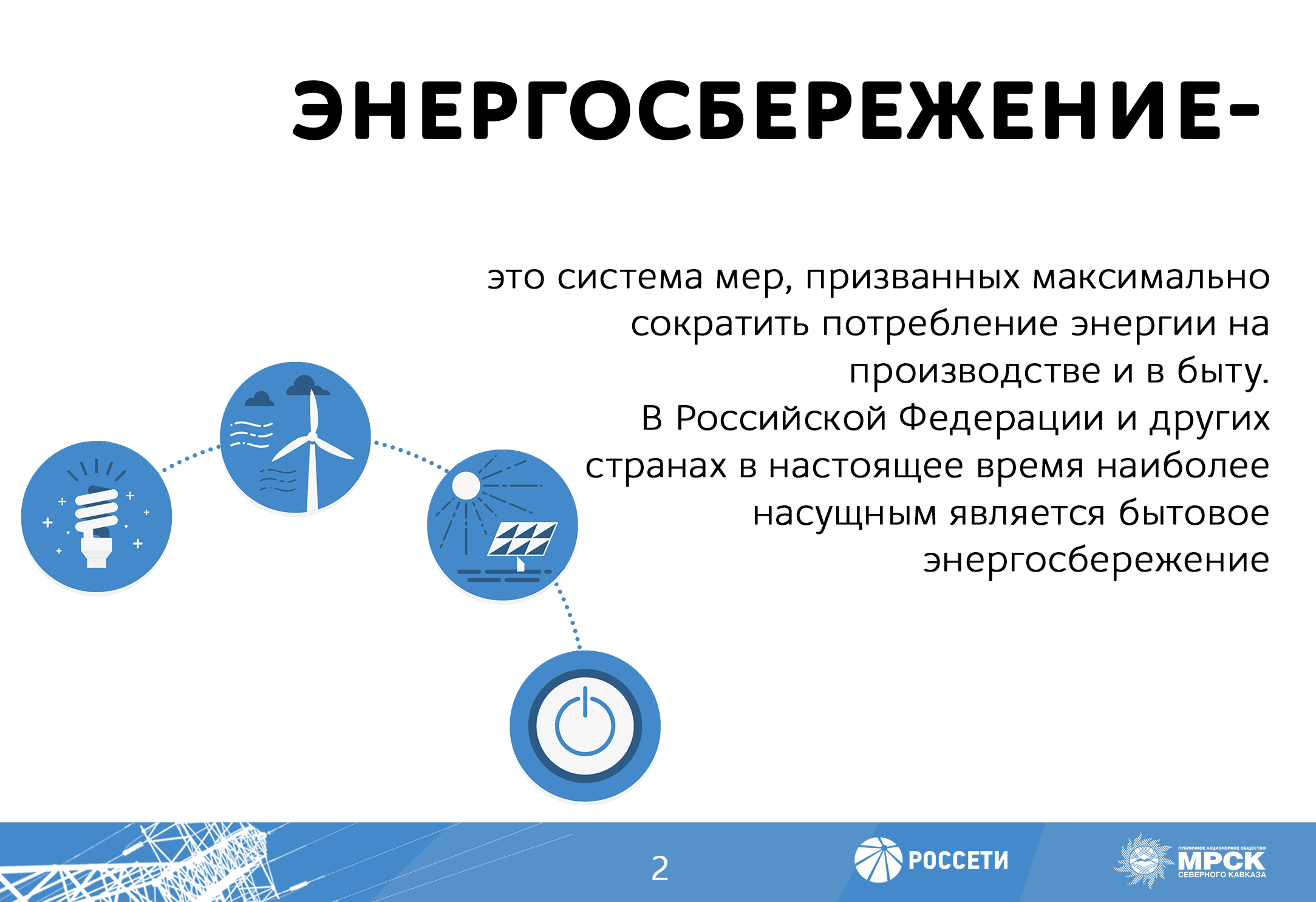 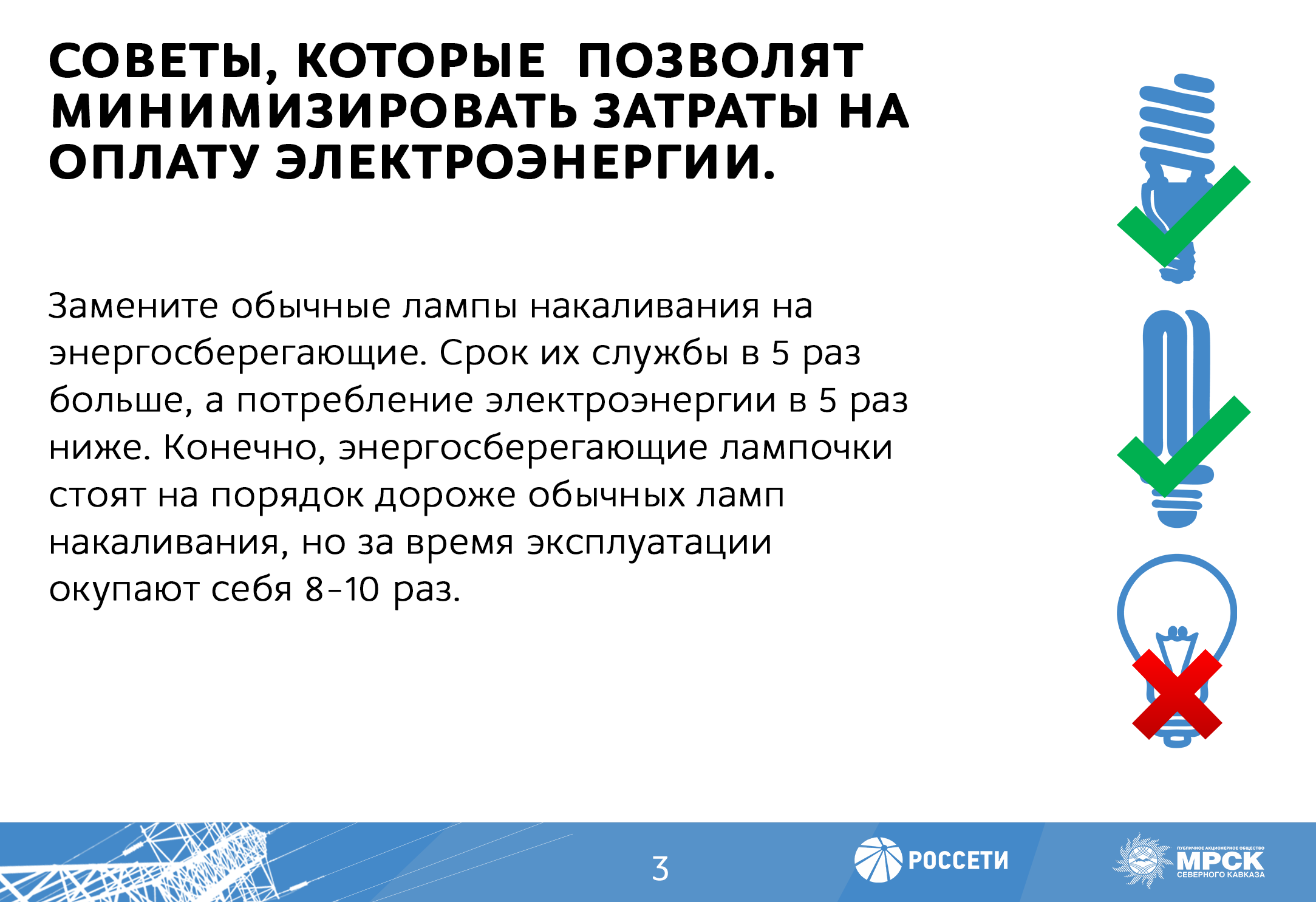 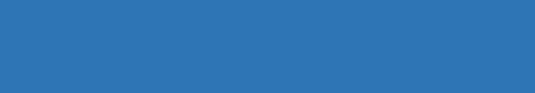 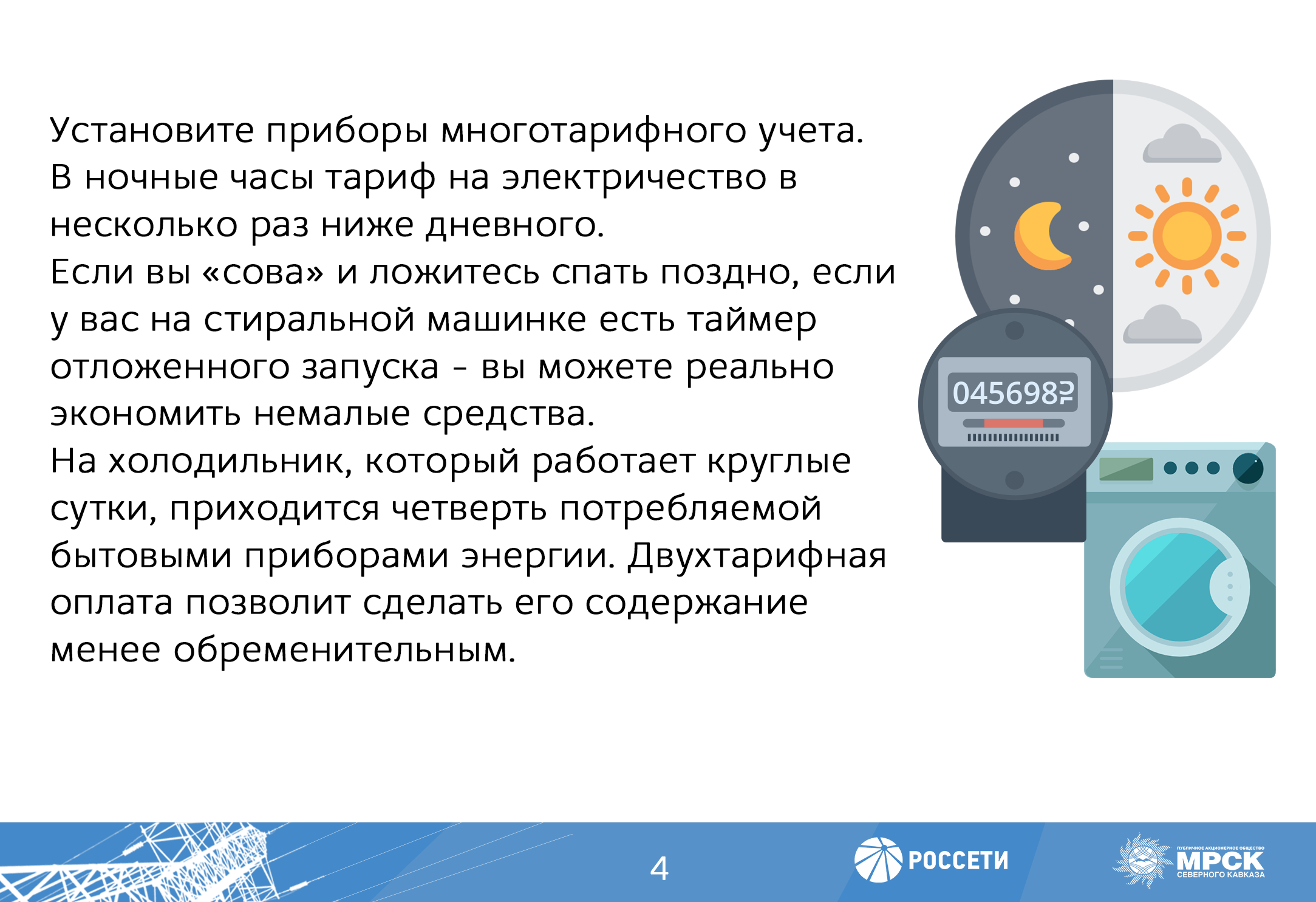 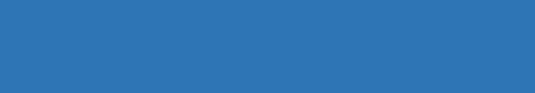 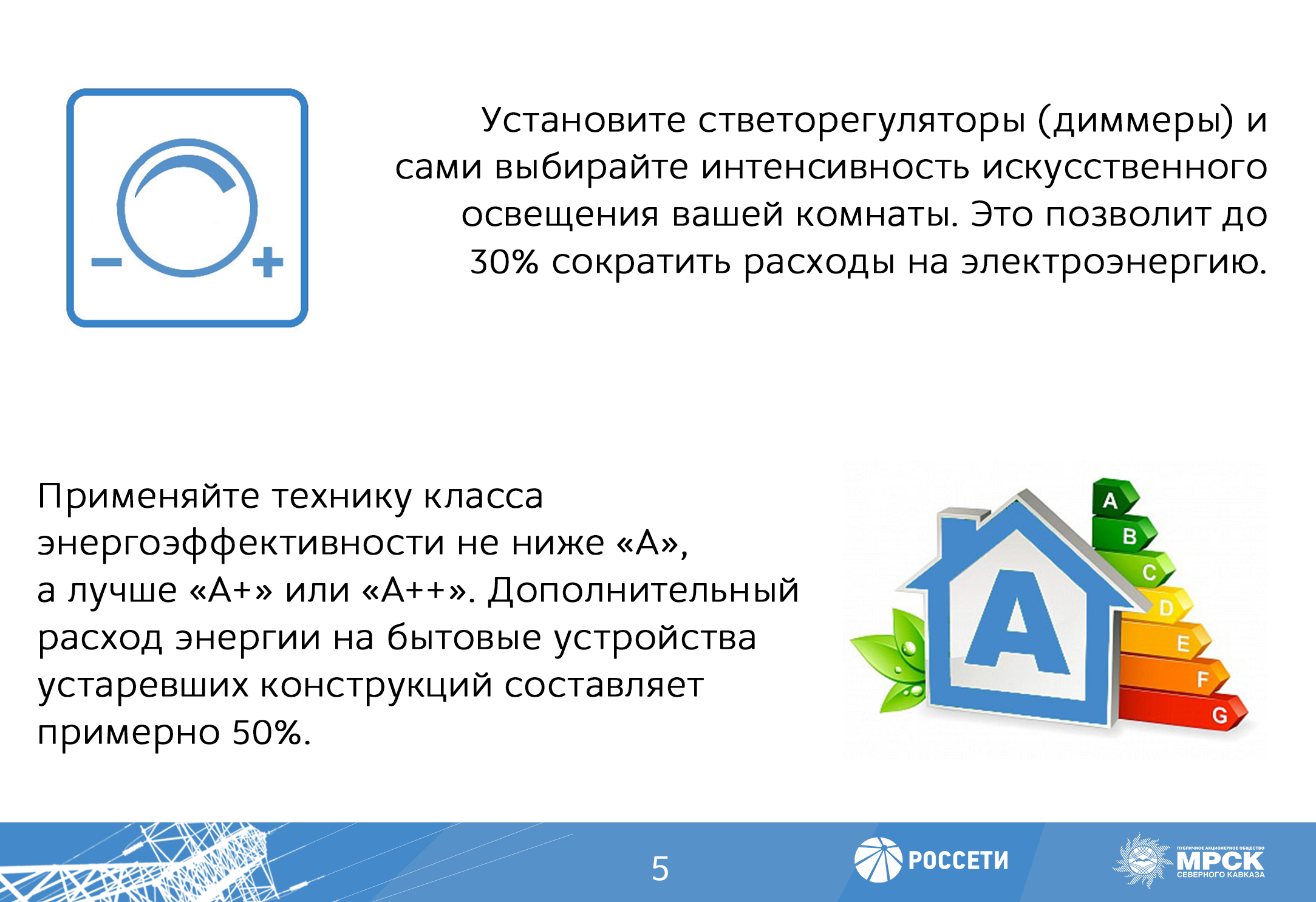 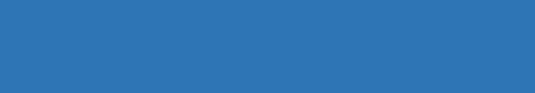 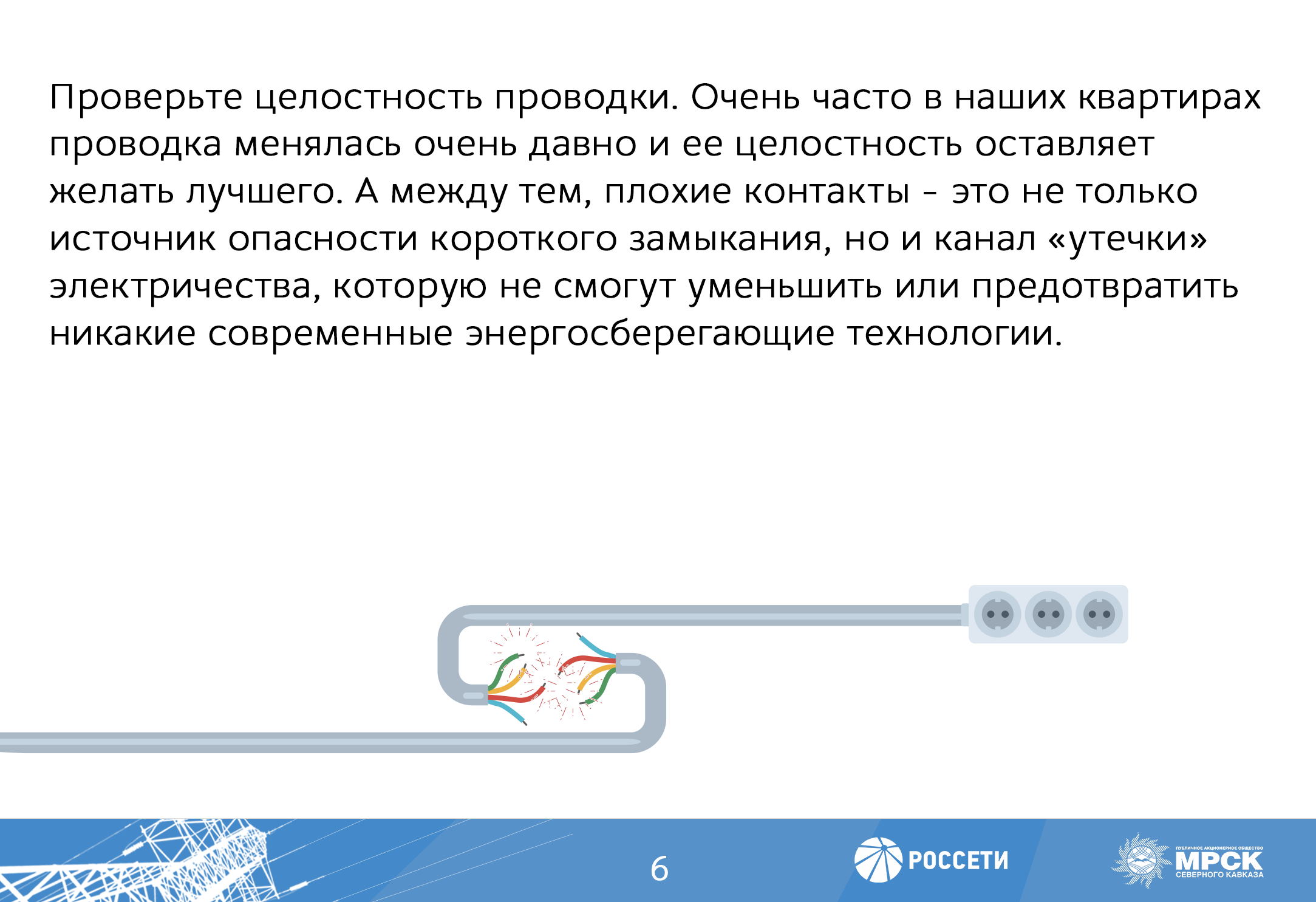 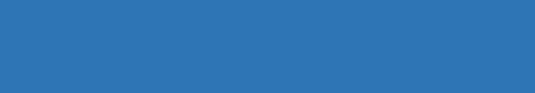 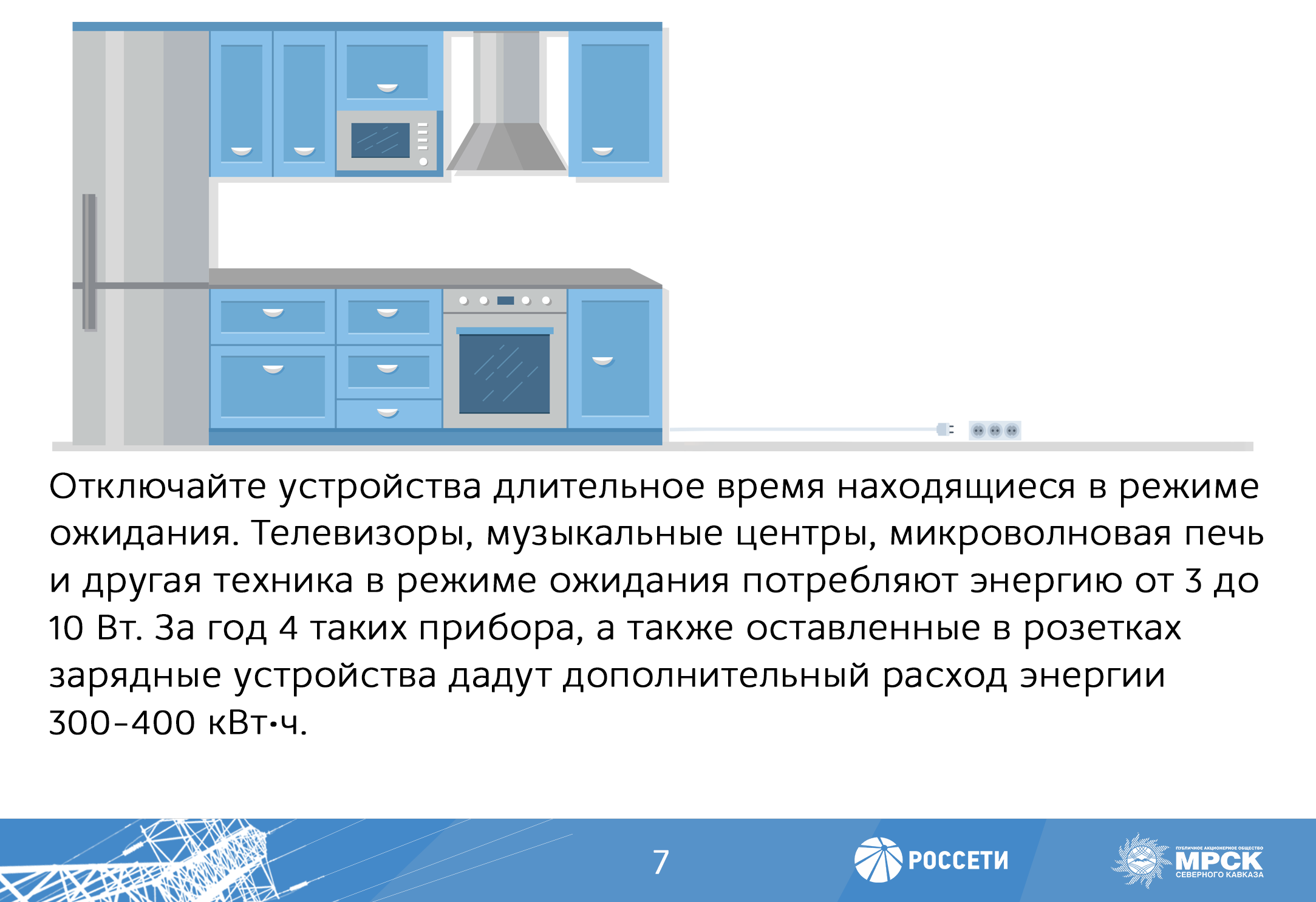 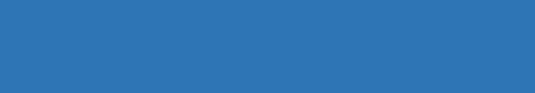 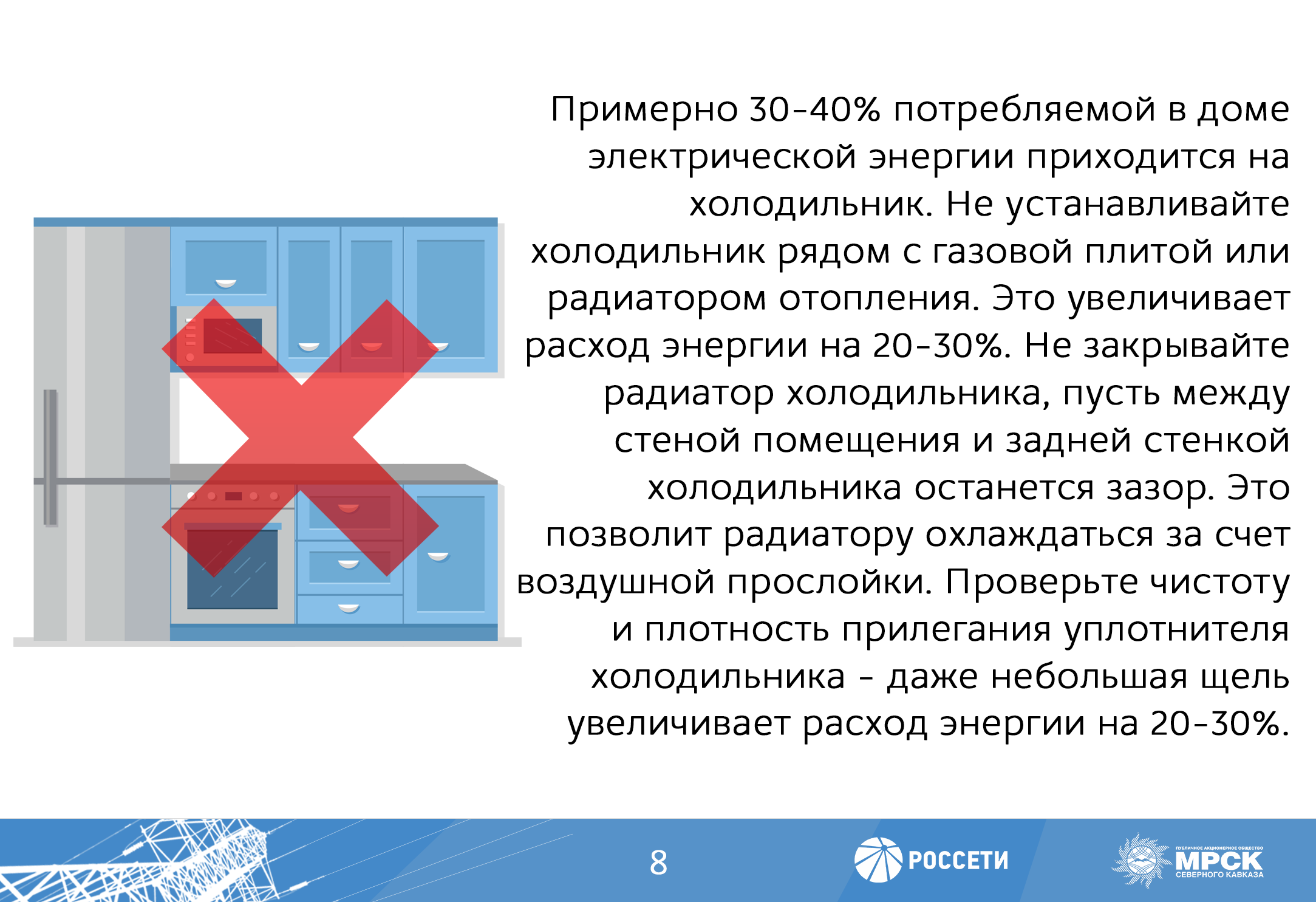 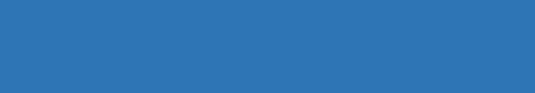 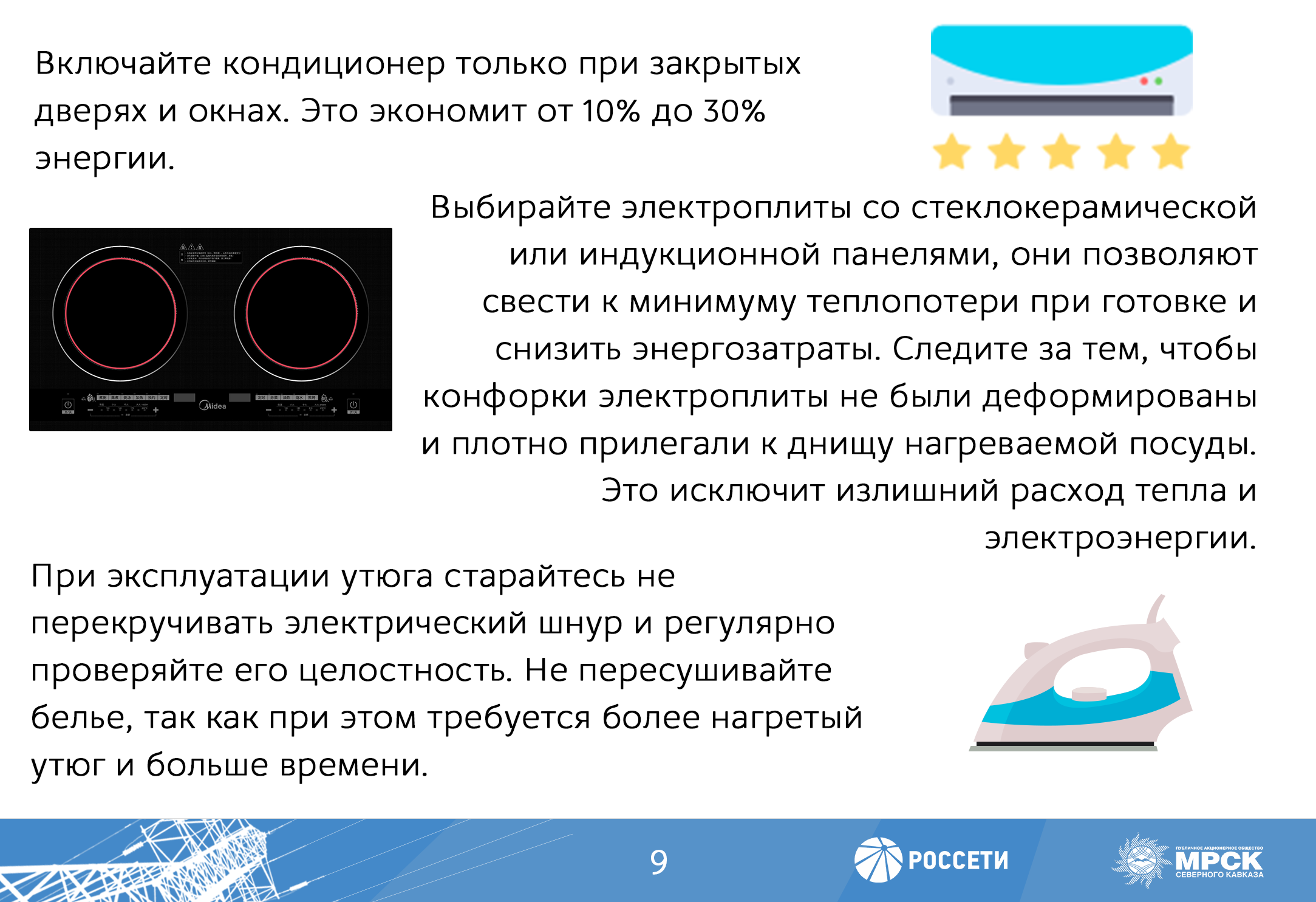 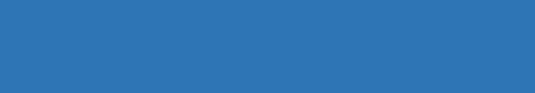 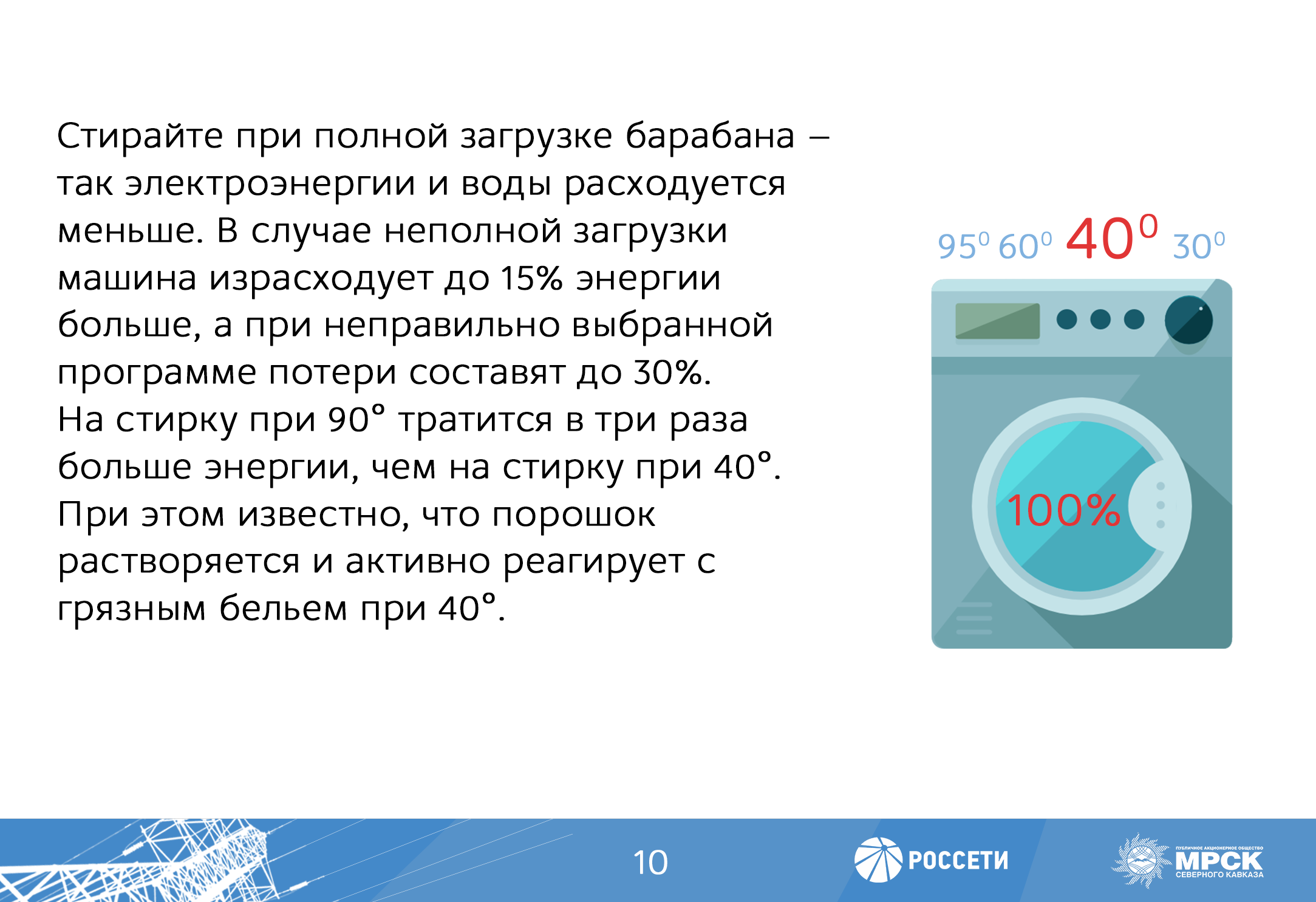 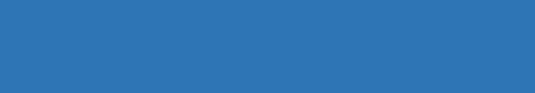 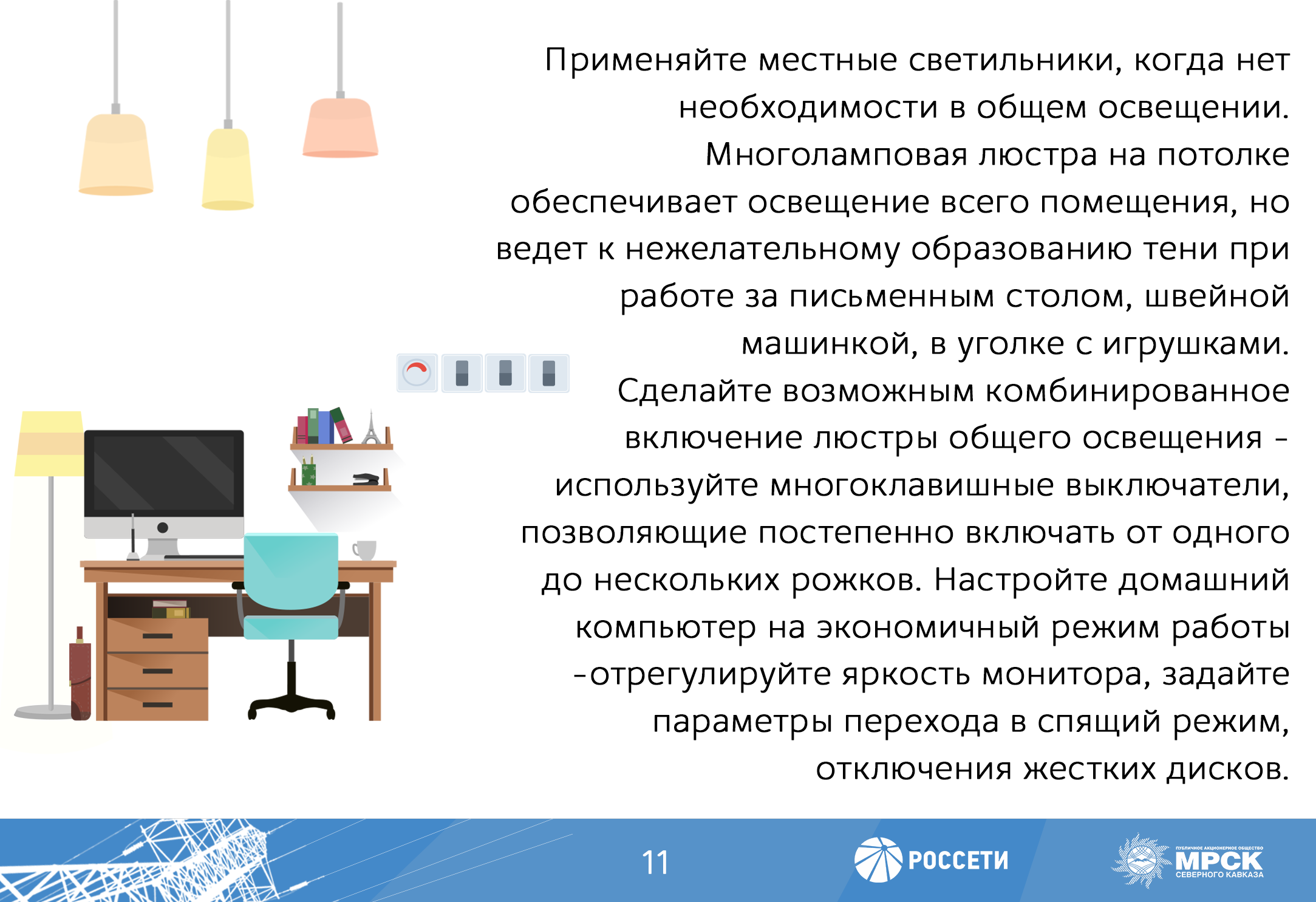 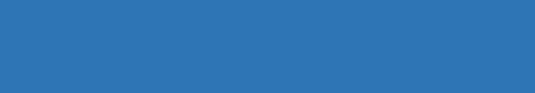 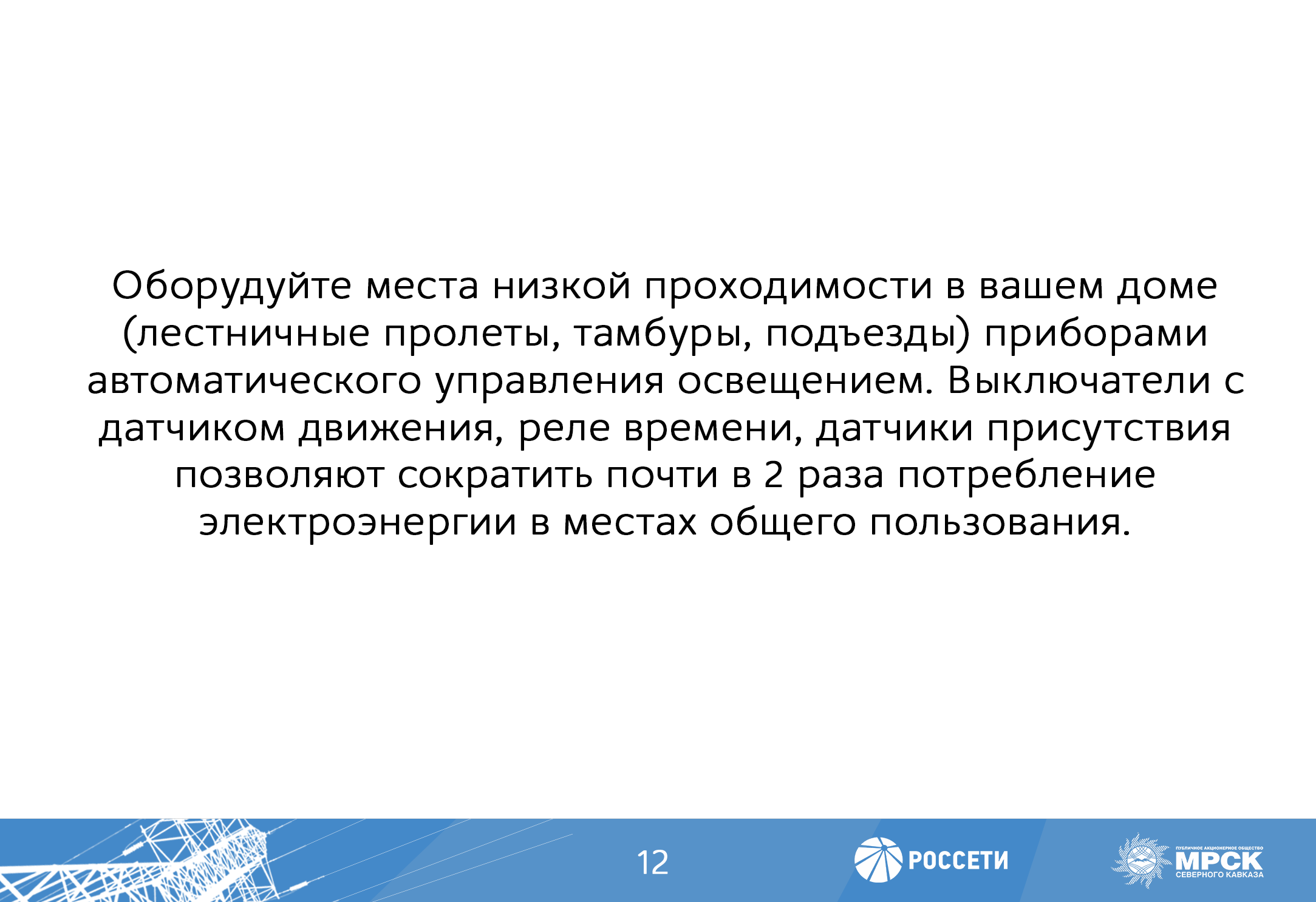 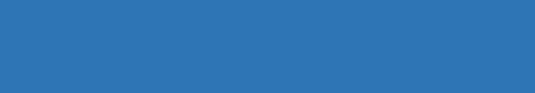